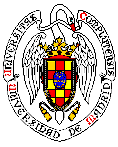 Departamento de Física Teórica. Universidad Complutense de Madrid
pion-kaon scattering at KLF
J. R. Peláez
For KLF Collaboration
PR-12-18-002
PAC46, July 17, 2018
Motivation to study πK scattering
π,K appear as final products of almost all hadronic strange processes:
       Examples: B and D decays, CP violation studies, etc…
π,K are Goldstone Bosons of QCD → Test Chiral Symmetry Breaking
Many light resonances appear → Strange SPECTROSCOPY
Scalar lightest SU(3) nonet controversial for decades
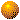 
Non-strange heavier!!
Inverted hierarchy problem
For  quark-antiquark 

f0(500) and f0(980) are 
really octet/singlet mixtures
f0(980)
a0
f0(500)
f0
a0(980)                                          a0(980) 
                            a0(980)
The light scalar controversy. The theory side... classification
… but a picture is emerging
Only the (800) or K0*(800) still “Needs Confirmation” @ PDG
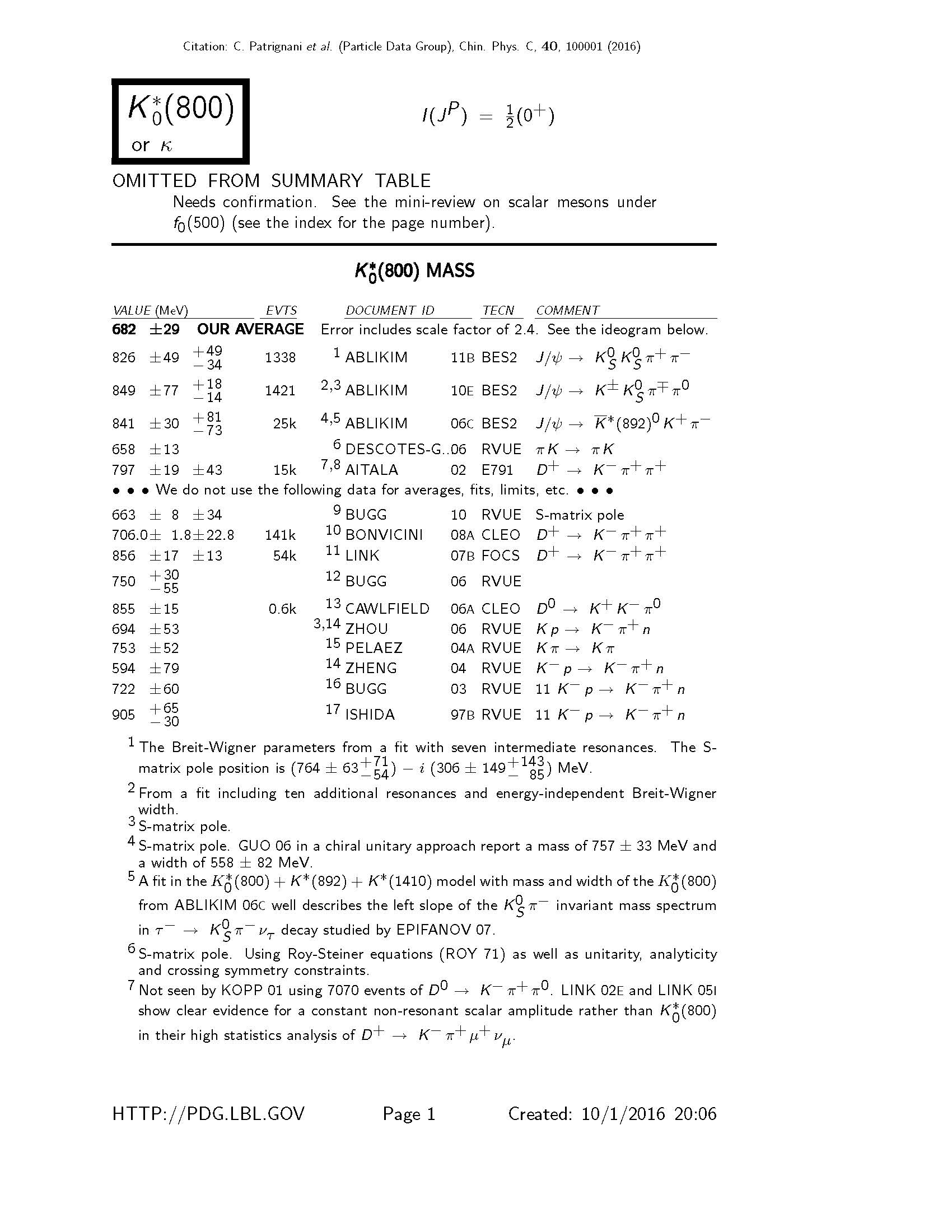 Still “Needs 
Confirmation” !
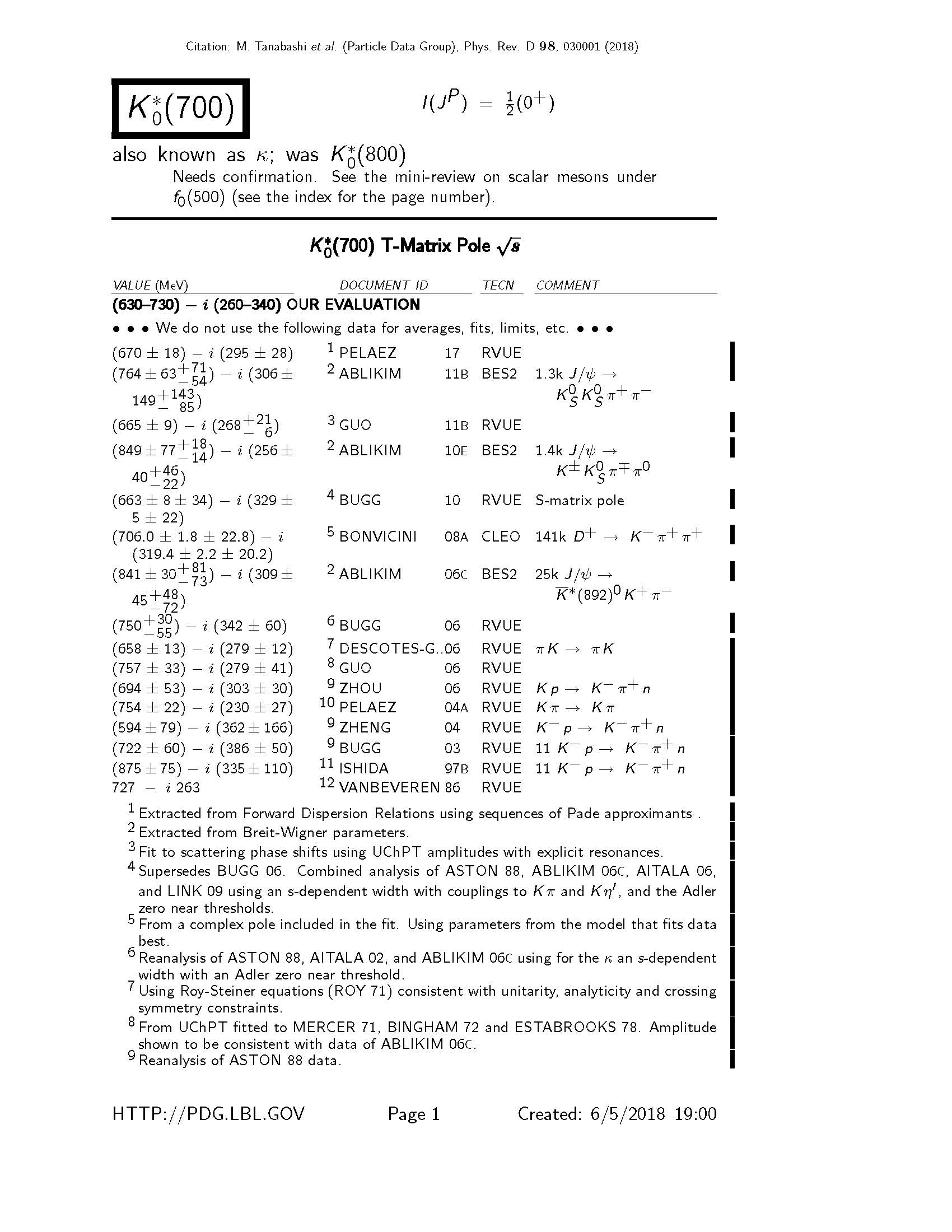 Best analysis:
Roy-Steiner 
dispersion relations
Plenty of room 
for improvement
on parameters
Pade sequences
The problem with the kappa
It is a very wide resonance close to threshold
Either from scattering (SLAC)
Or produced in decays (Belle)
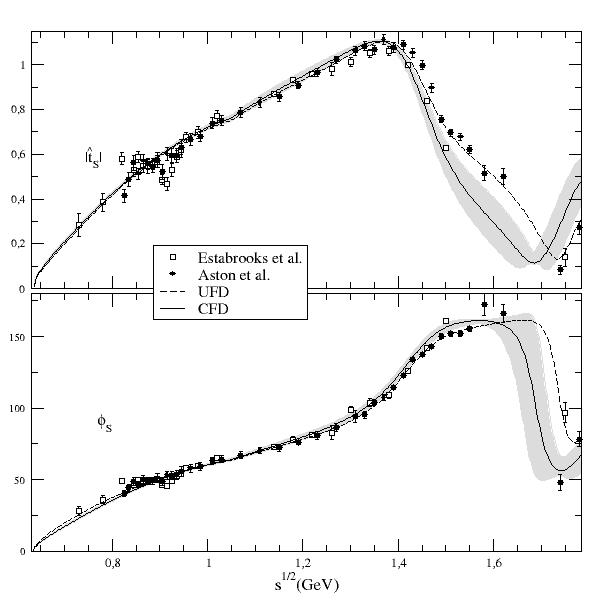 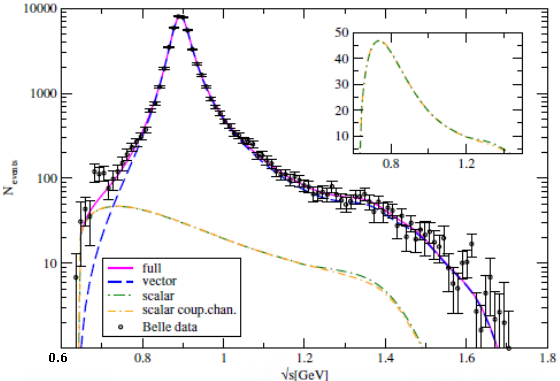 Definitely NO BREIT-WIGNER shape
Mathematically correct to use POLES
Resonances as poles
The Breit-Wigner shape is just an approximation for narrow and isolated resonances
*in the Riemann sheet obtained from an analytic continuation through the physical cut
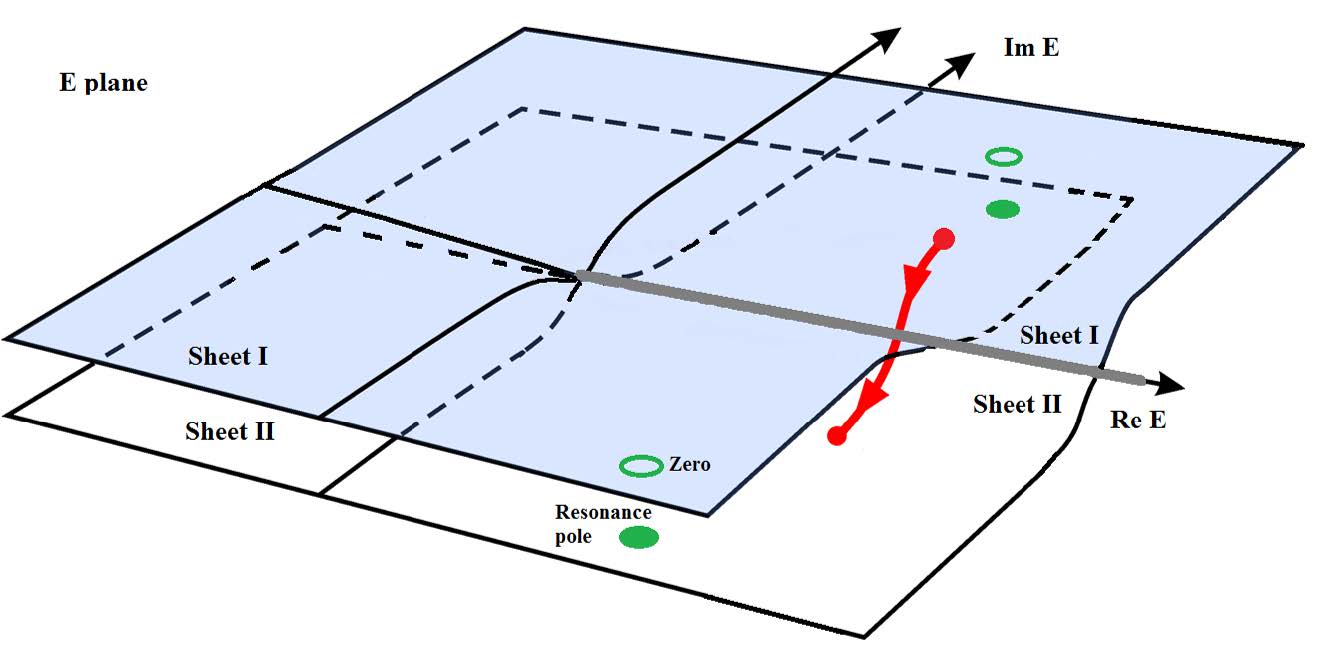 Im s
s-plane
Re s
Why so much worries about low energy and CORRECT ANALYTIC STRUCTURE?
Why so much worries LOW ENERGY and CORRECT ANALYTIC STRUCTURE?
NO LASS data here
Just 2 Estabrooks points 
with huge uncertainties
LASS data
Threshold behavior (Theory: chiral symmetry)
Subthreshold behavior (Theory: chiral symmetry →Adler zeros)
Other cuts (Theory: Left & circular)
LOW ENERGY REGION data very relevant for the kappa
The problem with data on S-WAVE
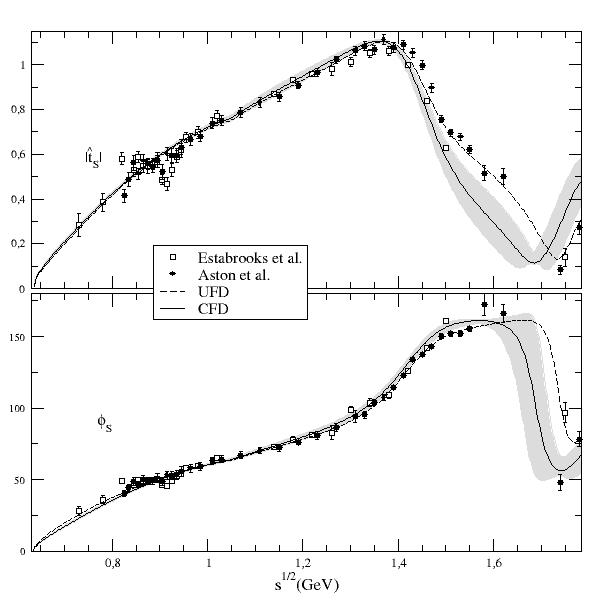 Most reliable sets:

Estabrooks et al. 78 (SLAC)

Aston et al.88 (SLAC-LASS) Largest statistics. But measures t1/2+t3/2/2
No LASS Data below 825 MeV. Only 2 points with huge uncertainties
				  from Estabrooks et al. 78 below 800 MeV
No data below 725 MeV
KLF will improve this
Expected number of events after 100-day run @ KLF
FOUR ORDERS of MAGNITUDE larger tan previous data set
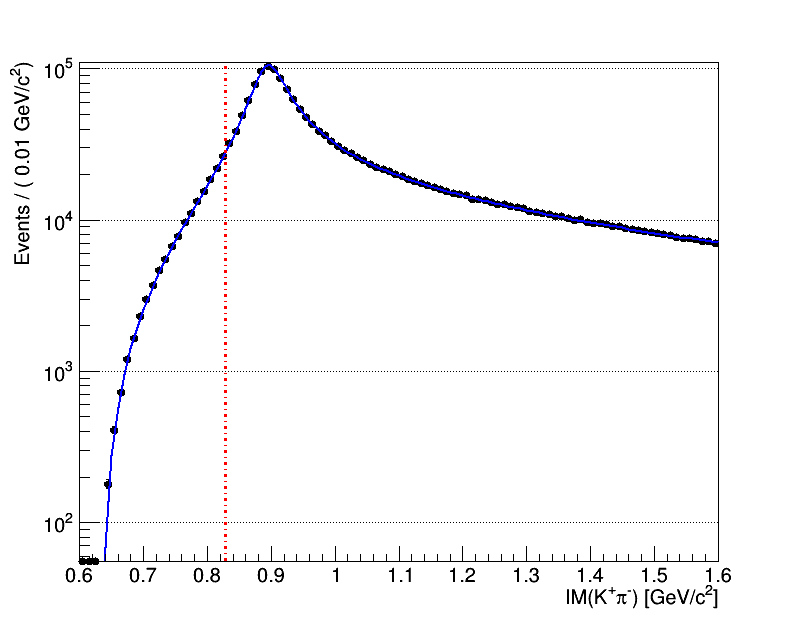 t1/2-t3/2
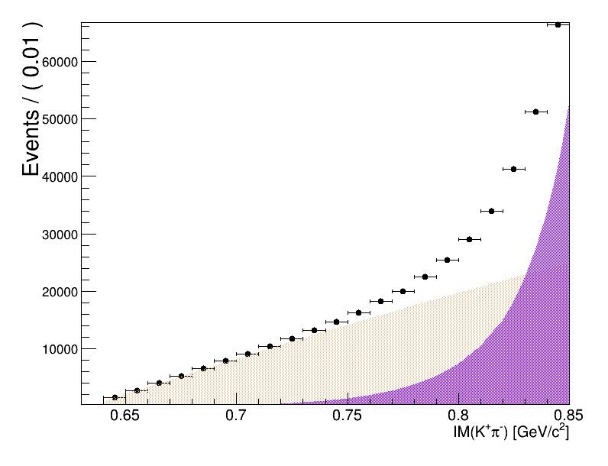 Low-s dominated 
by s-wave
2)  18 NEW energy bins below 825 MeV (there were 2)
3)  11 NEW energy bins below 725 MeV (there were NONE)
Isospin separation @KLF
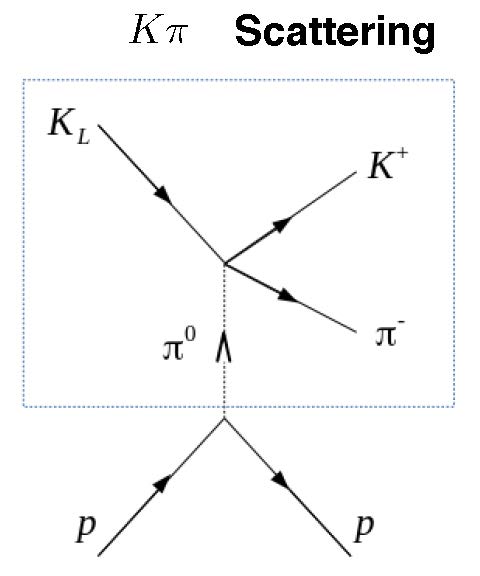 KLF will measure






which are sensitive to  t1/2-t3/2.

But also




which are sensitive to  t1/2+2 t3/2  We concentrate on the former. Further studies needed for the latter
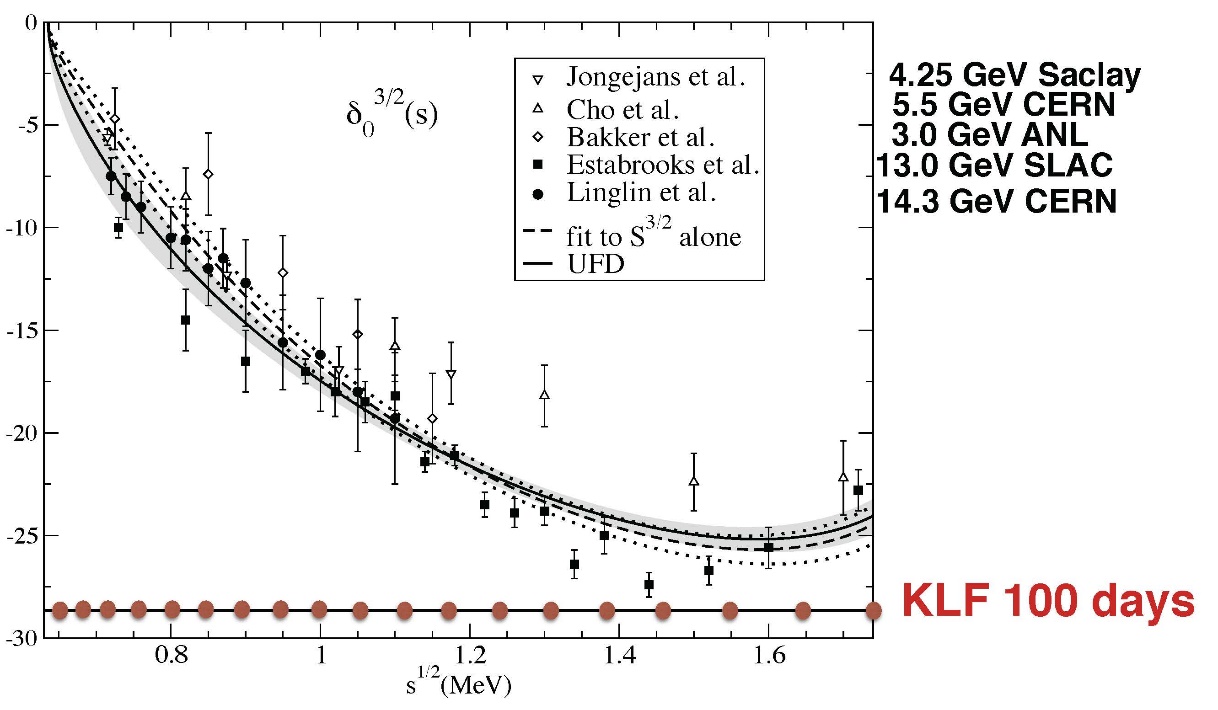 Relevance for threshold parameters and ChPT
Present tension between exp+dispersion theory vs. lattice.
Important to understand applicability of SU(3) ChPT & size of strange condensate.
Ruiz de Elvira, Colangelo, Maurizio Proceedings KPI2018
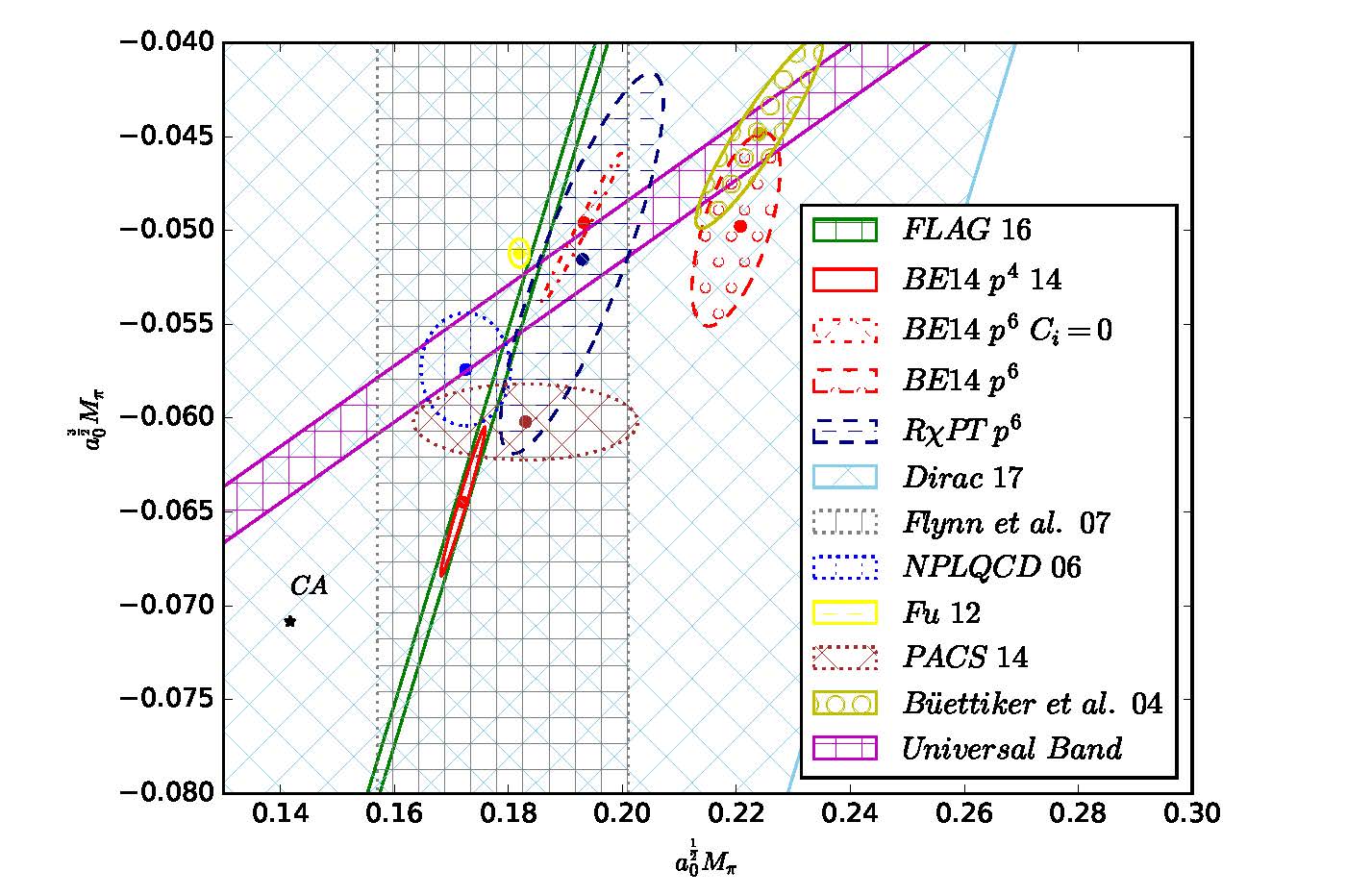 Dispersive solution
or with dispersive constrained fit to data
Lattice
No reliable extraction from DATA. All rely on extrapolations from 750MeV to threshold
Low-enery and isospin separation @KLF crucial
The theory problem for the kappa
Much confusion from
too simple theoretical models:

Breit Wigners !!
No Adler zeros
No left cuts, no circular cuts, etc…
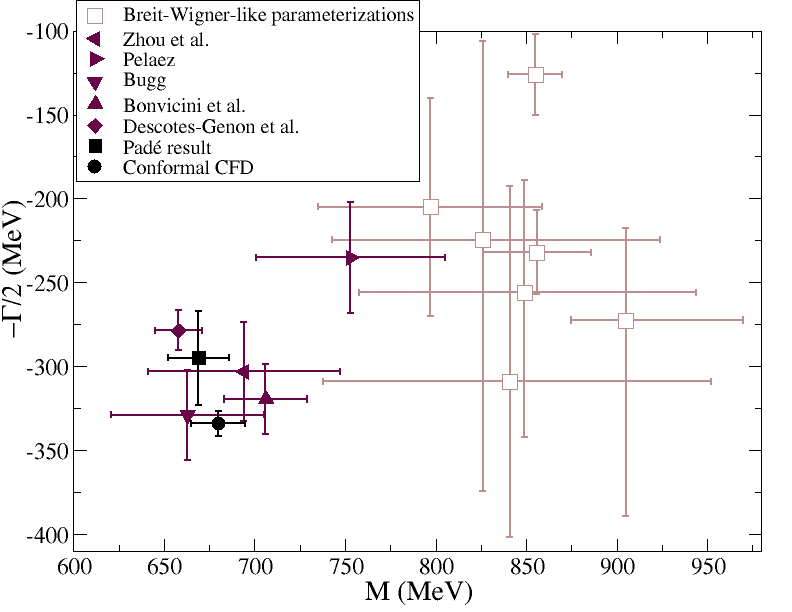 The rigorous way to extract the pole is 
with partial wave dispersión relations
(Roy-Steiner eqs.)
The only Roy-Steiner calculation 
so far DOES NOT USE DATA
on S-wave below 900 MeV
(In a sense is a prediction)
Even Lattice + K-matrix gets a kappa
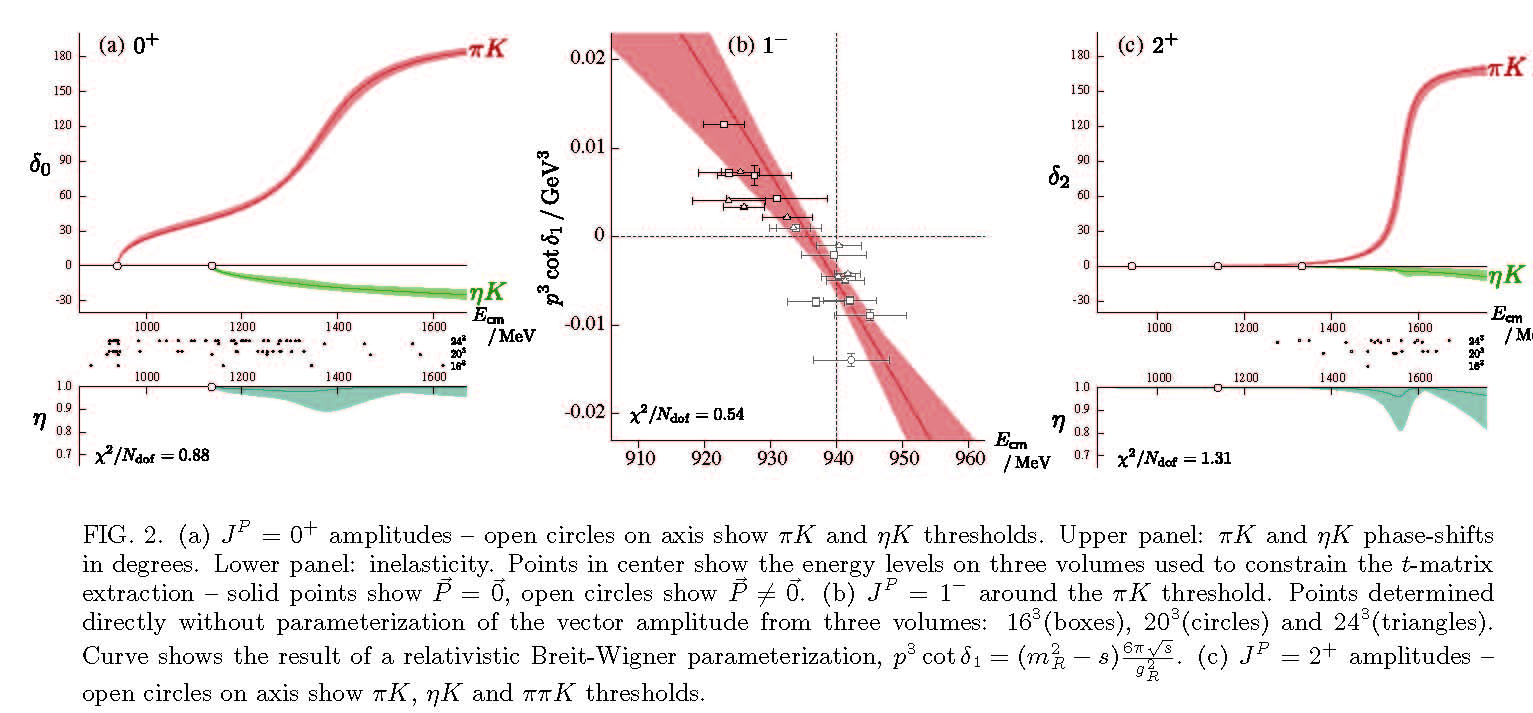 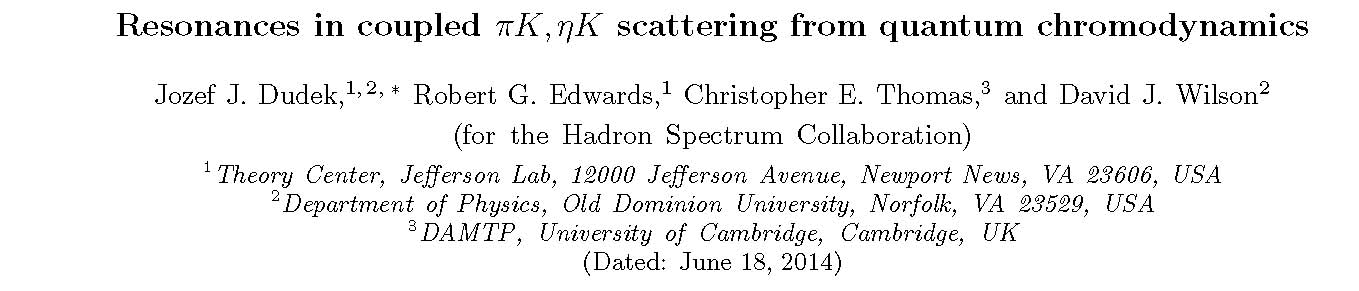 Phys.Rev.Lett. 113 (2014) 18, 182001
Mπ=391 MeV
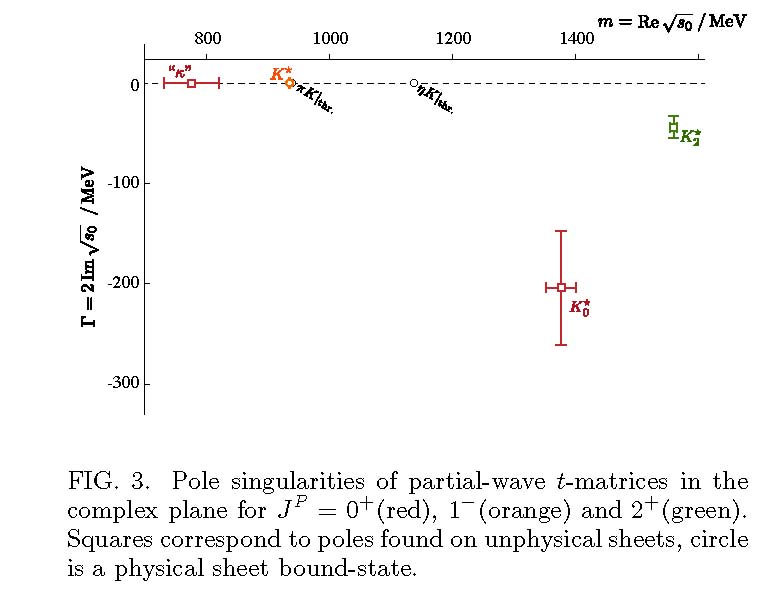 MK=549 MeV
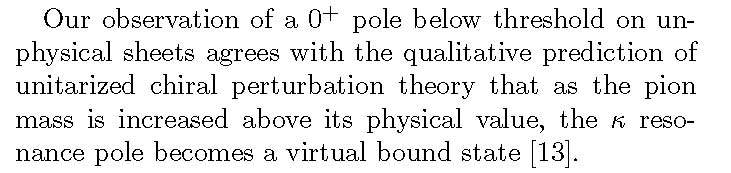 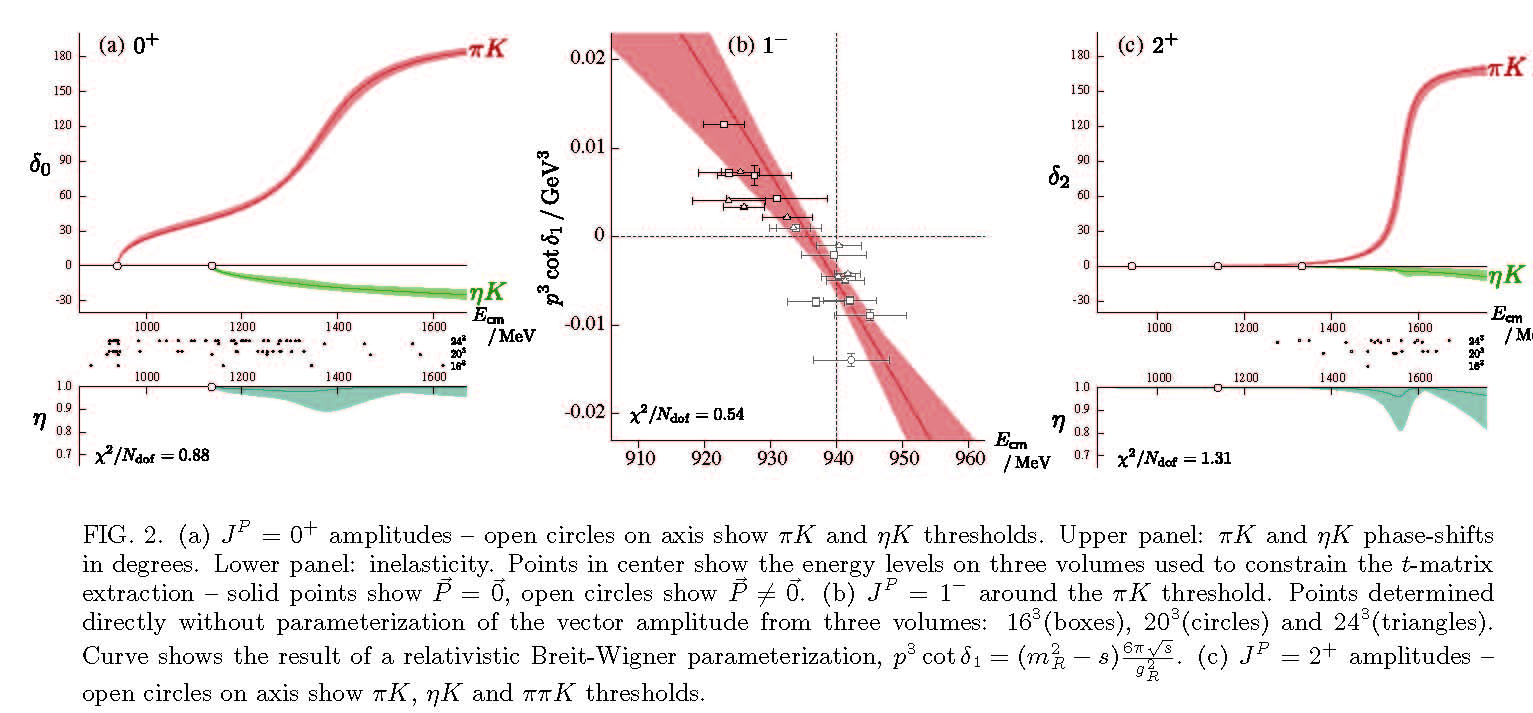 So, there seems to be a virtual kappa on the lattice…
	but at high masses!!
The theory problem for the kappa
There are some sound extractions, 
with good chiral and analyticity properties, 
but still with some model dependence 
and without low-energy data…
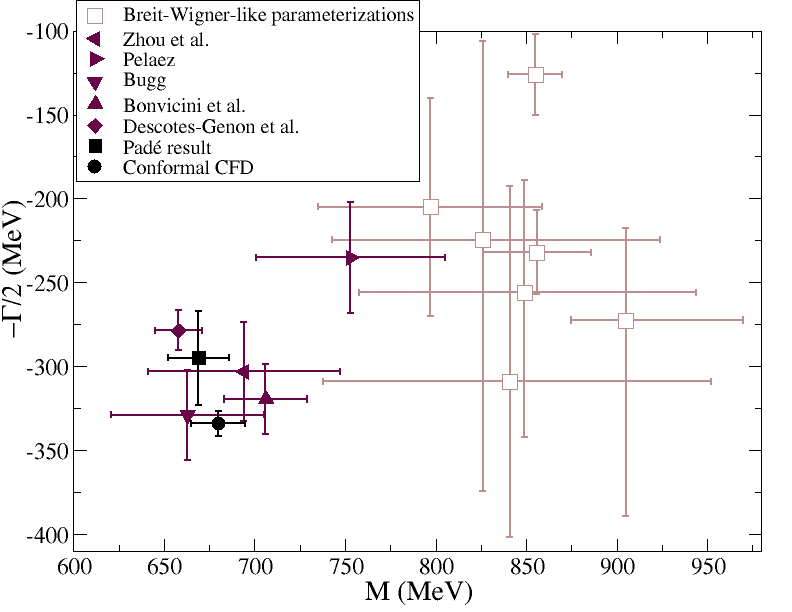 NOT GOOD FOR PRECISION
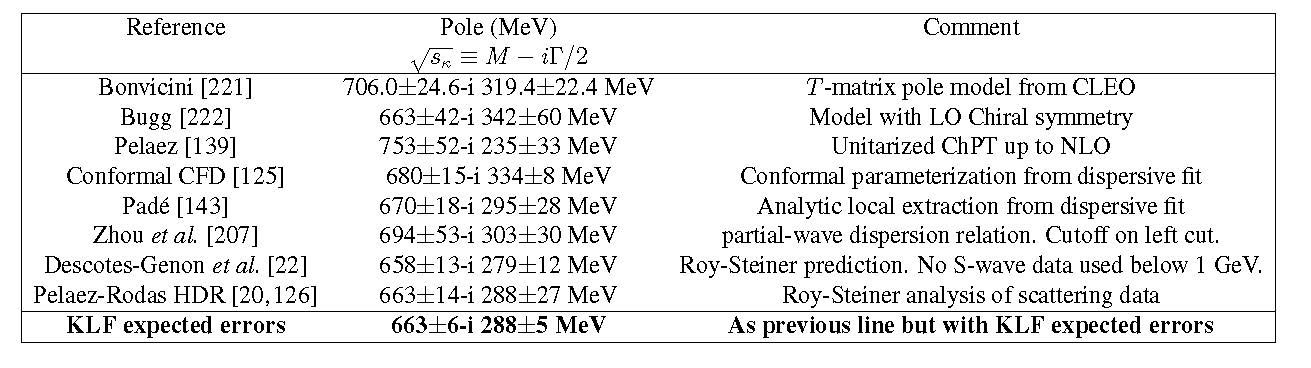 Ongoing dispersive study USING EXISTING DATA
Impose Forward Dispersion Relations on fits to data. 
(García-Martín, Kaminski,JRP, Ruiz de Elvira, Ynduráin, Rodas)

Use any parameterization to fit DATA imposing FDR within uncertainties.
(But you can use physical inspiration for clever choices of parameterizations)

Also needs input on other waves and high energy.


USE ROY-STEINER EQUATIONS TO DETERMINE THE POLE 
(but not the parameterizations)
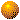 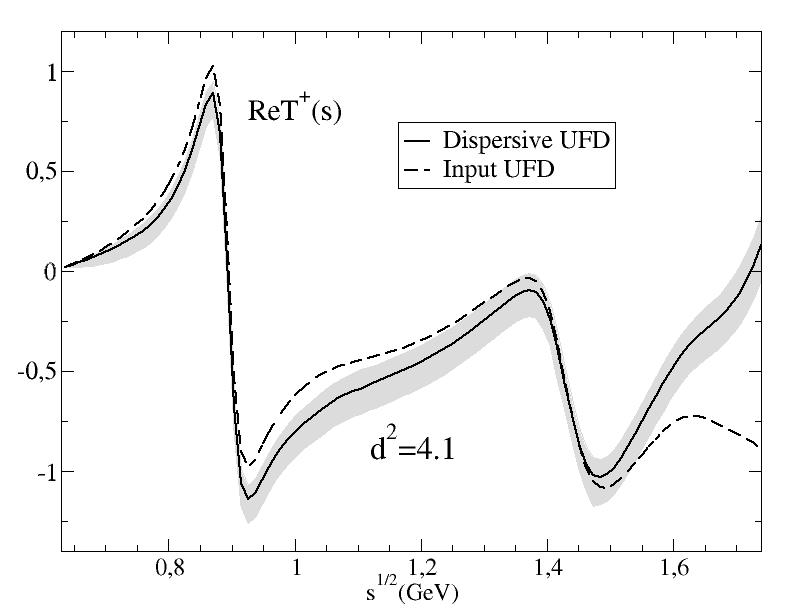 (not a solution of dispersión relations,
but a constrained fit)
 A.Rodas & JRP, PRD93,074025 (2016)
Dispersive analysis of 
πK scattering DATA
up to 1.6 GeV
First observation:
Forward Dispersion relations
Not well satisfied by data
Particularly at high energies
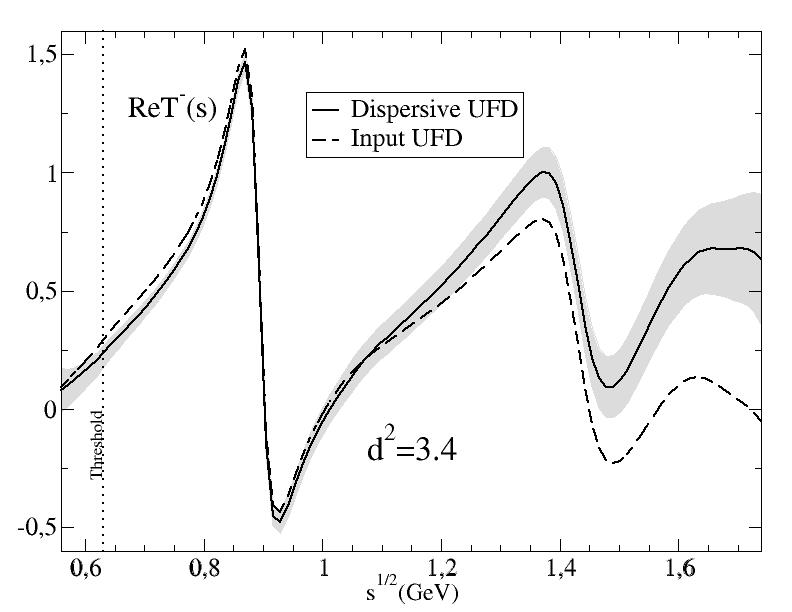 So we use 
Forward Dispersion Relations as CONSTRAINTS on fits
From Unconstrained (UFD) to Constrained Fits to data (CFD)
S-waves. The most interesting for the K0* resonances
Largest changes from UFD to CFD
at higher energies
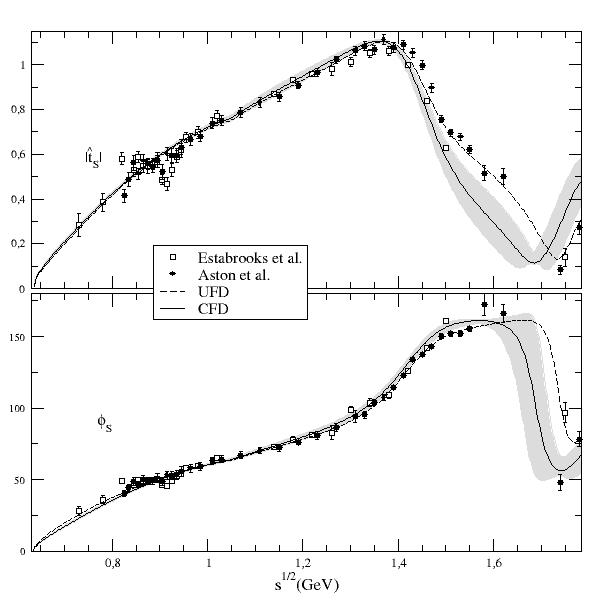 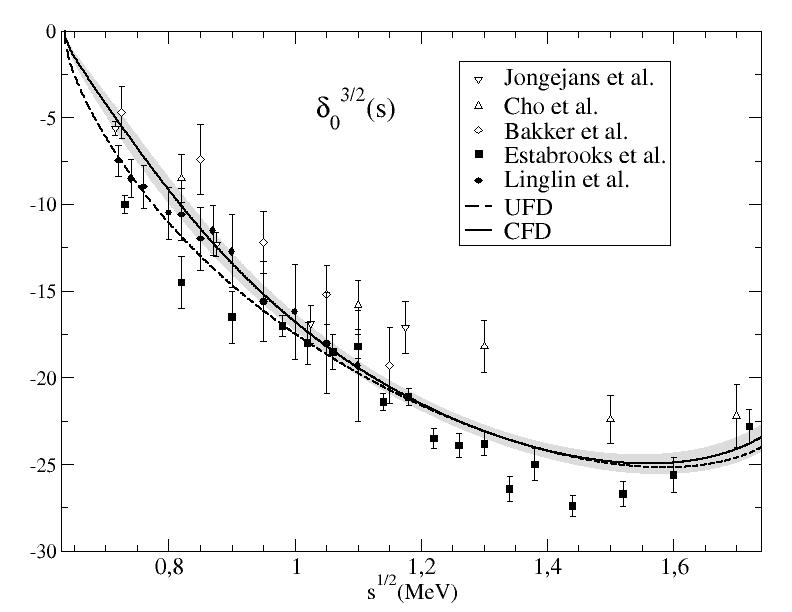 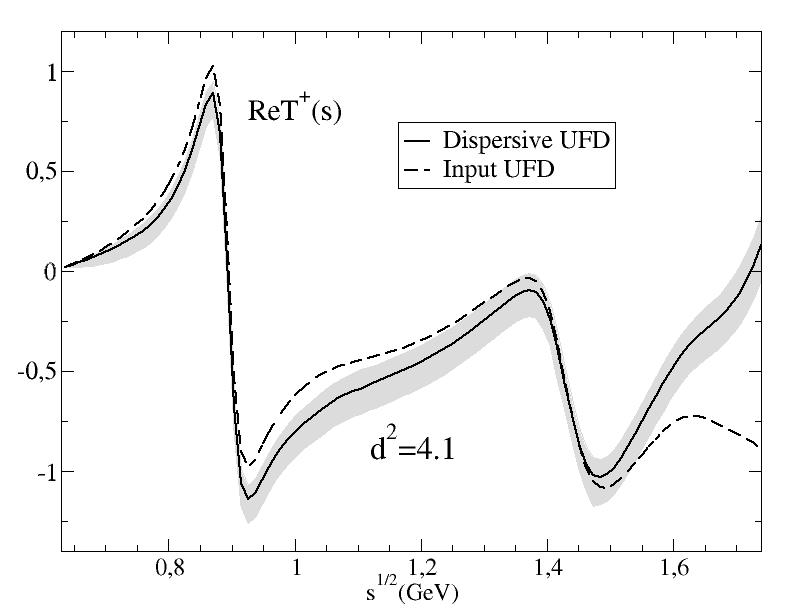 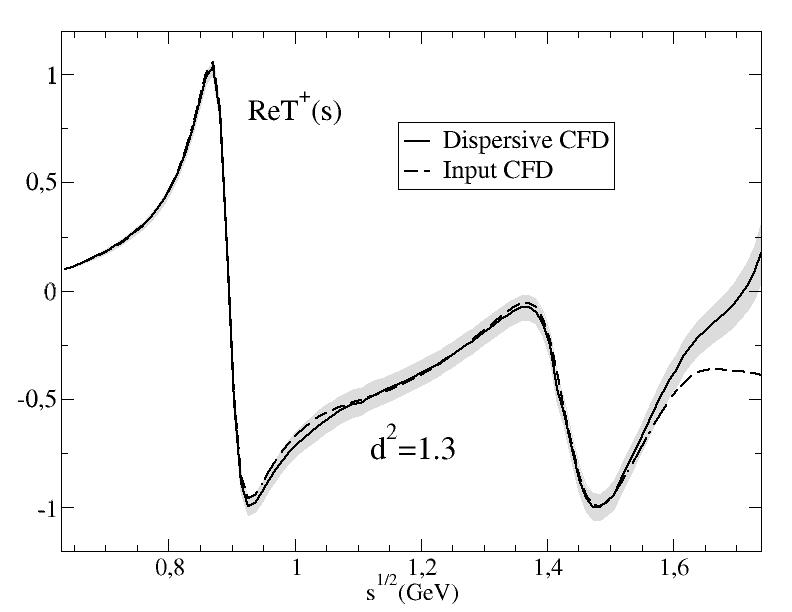 Consistency up to 1.6 GeV!!
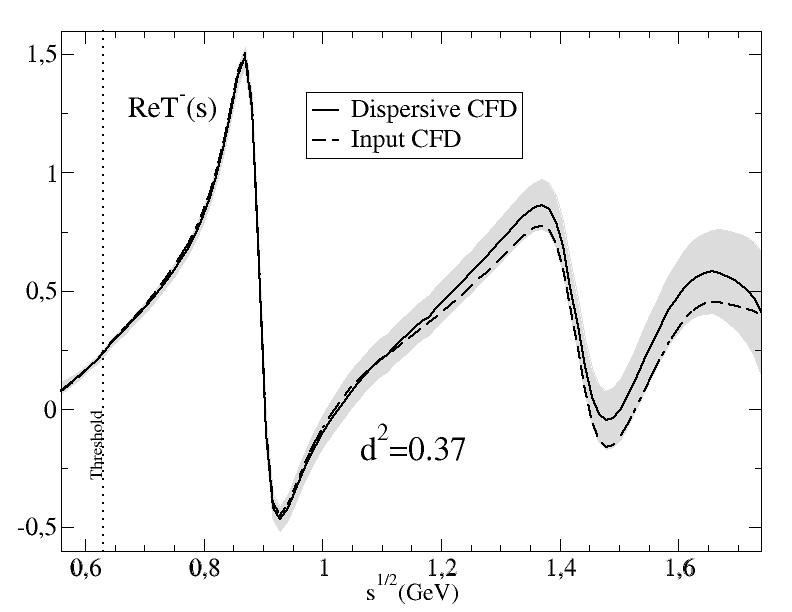 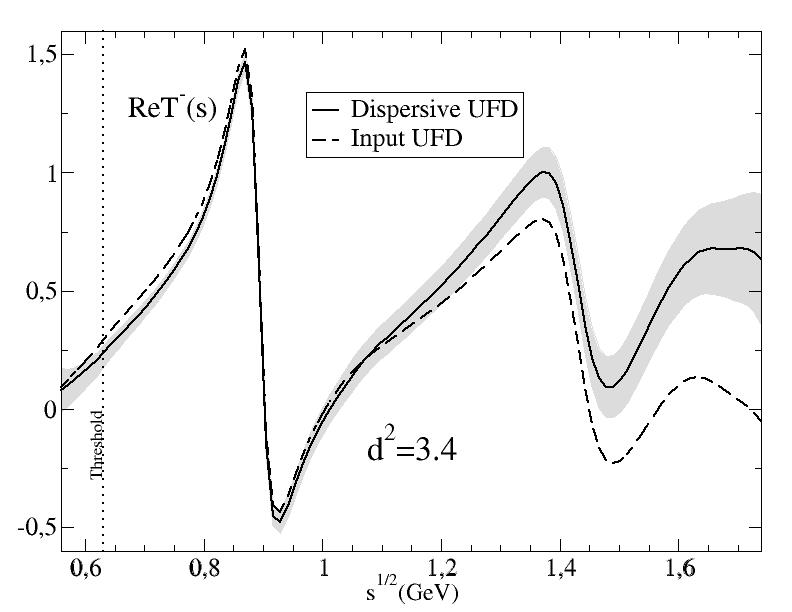 Consistency up to 1.74 GeV!!
Model independent analysis with existing data
Roy-Steiner SOLUTION from Paris group
Decotes-Genon-Moussallam 2006
(658±13)-i(278.5±12) MeV
(663±14)-i(288±27) MeV
Our Roy-Steiner analysis of FIT to data
JRP, A. Rodas, in preparation
Preliminary
NEW!!
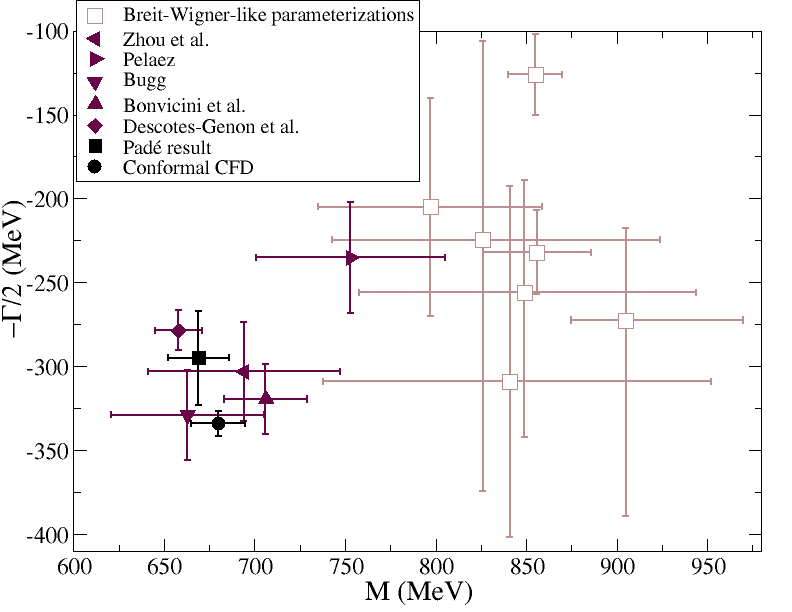 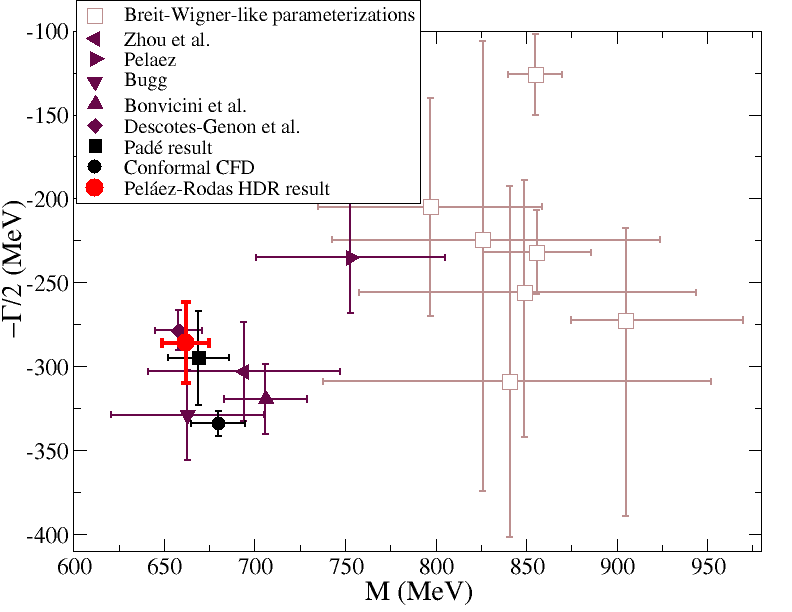 We have:
 Constrained Fit to data (not solved)
Improved P-wave (data OK)
Used Hyperbolic DR both in real axis and complex plane.
Improved Pomeron
Constrained ππ→KK input with DR
Other technicalities
Independent dispersive K0*(800) determination
USING EXISTING DATA
Model independent analysis WITH EXPECTED KLF DATA
We have run the same procedure but with 50x statistics of KLF on LASS data
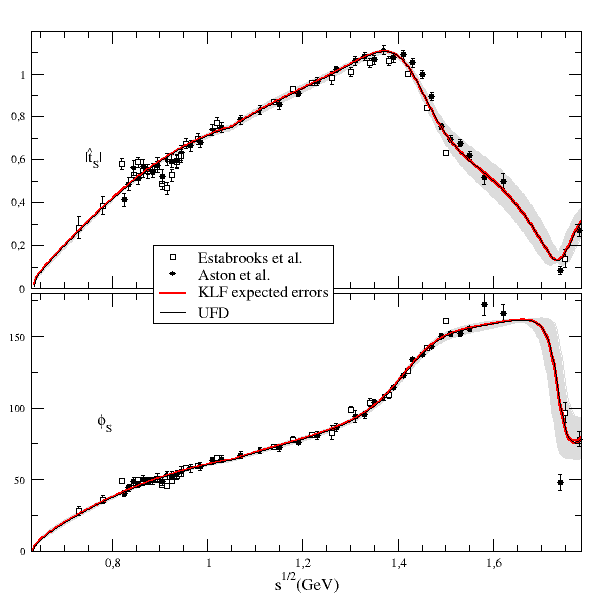 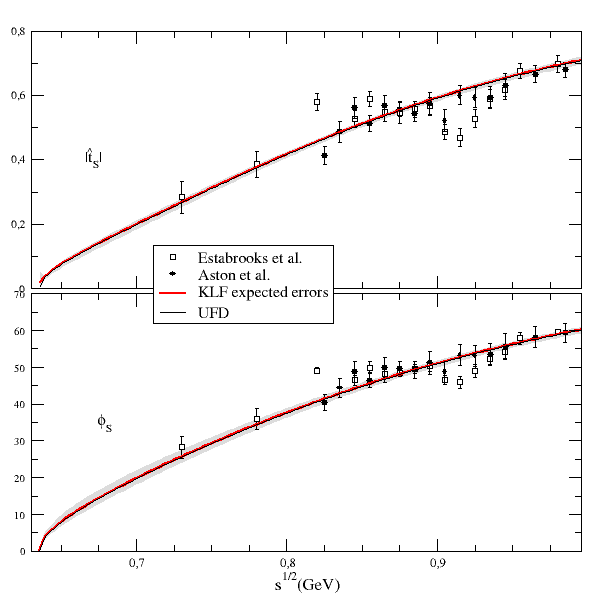 Uncertainty bands of the size of red line (not vanishing due to systematics)
Note we are NOT CONSIDERING NEW POINTS AT LOW ENERGIES
  (that will decrease systematics)
Model independent analysis WITH EXPECTED KLF DATA
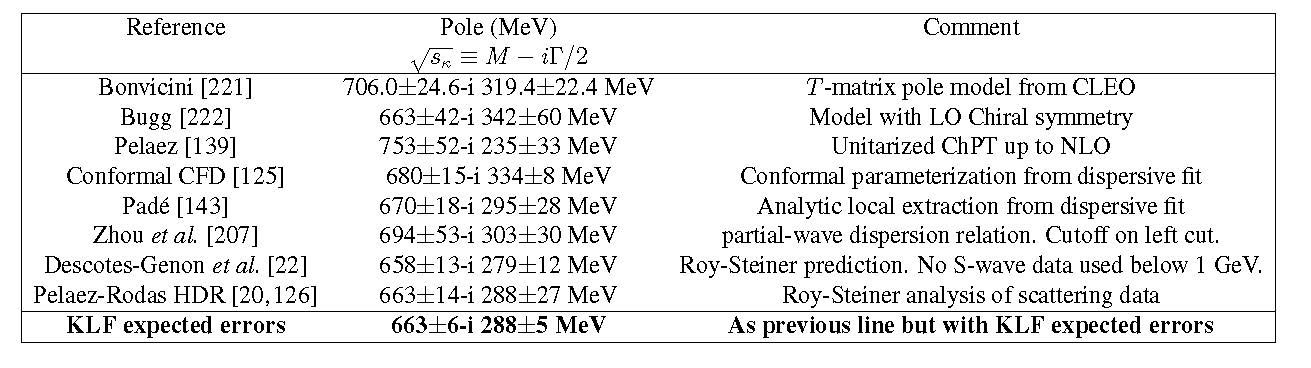 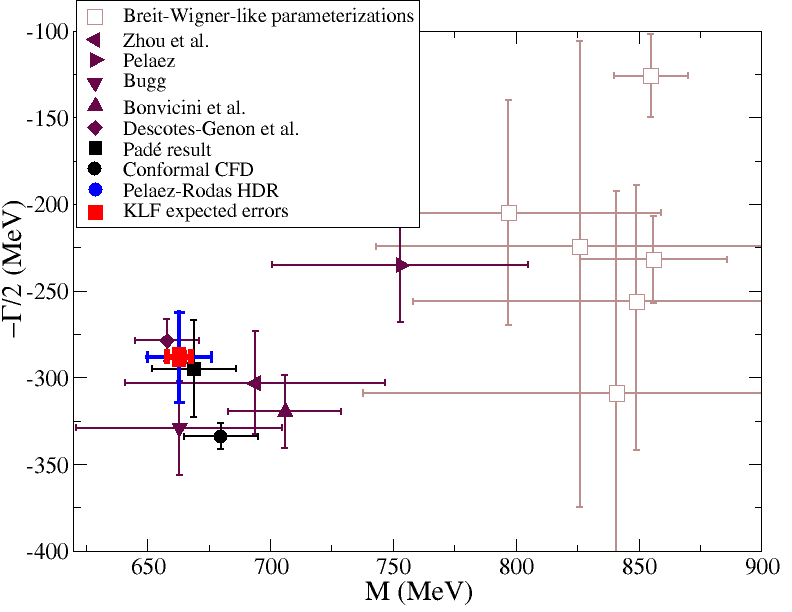 with EXISTING DATA
(663±14)-i(288±27) MeV
WITH KLF
(663±6)-i(288±5) MeV
HUGE IMPROVEMENT!!
Systematic errors should be reduced with further points near threshold
Remarks: Alternative/simpler methods
Dispersion relations needed to extract pole, but also to complete the region where there is no data.

They need data from other partial waves, high energies, etc… which induce systematic uncerrtainties
However, with additional points below 800 or 750 MeV one might not even need to use Dispersion Relations in the real axis or to continue to the complex plane.
Other analytic methods, like sequences of Padé approximants, which need dense grids of data points, could be used.



In that case, kappa determinations based on KLF data alone, will become competitive with dispersion relations.
Summary I
KLF plans to measure Kπ with very high statistics (estimated 50x existing data)
Will provide isospín 1/2 and 3/2  separation. This will require KL reconstruction
Will provide: 18 data points below 825 MeV (LASS reach) for charged final state.
                         11 of them below 725 where data does not exist
Will provide: 5 data points below 825 MeV (LASS reach) for neutral final state.
                         3 of them below 725 where data does not exist
The points near threshold and the large statistics will determine precisely the value of the scattering lengths and determine the convergence radius and applicability of SU(3) ChPT, size of the strange condensate, etc…
Summary II
SPARE SLIDES
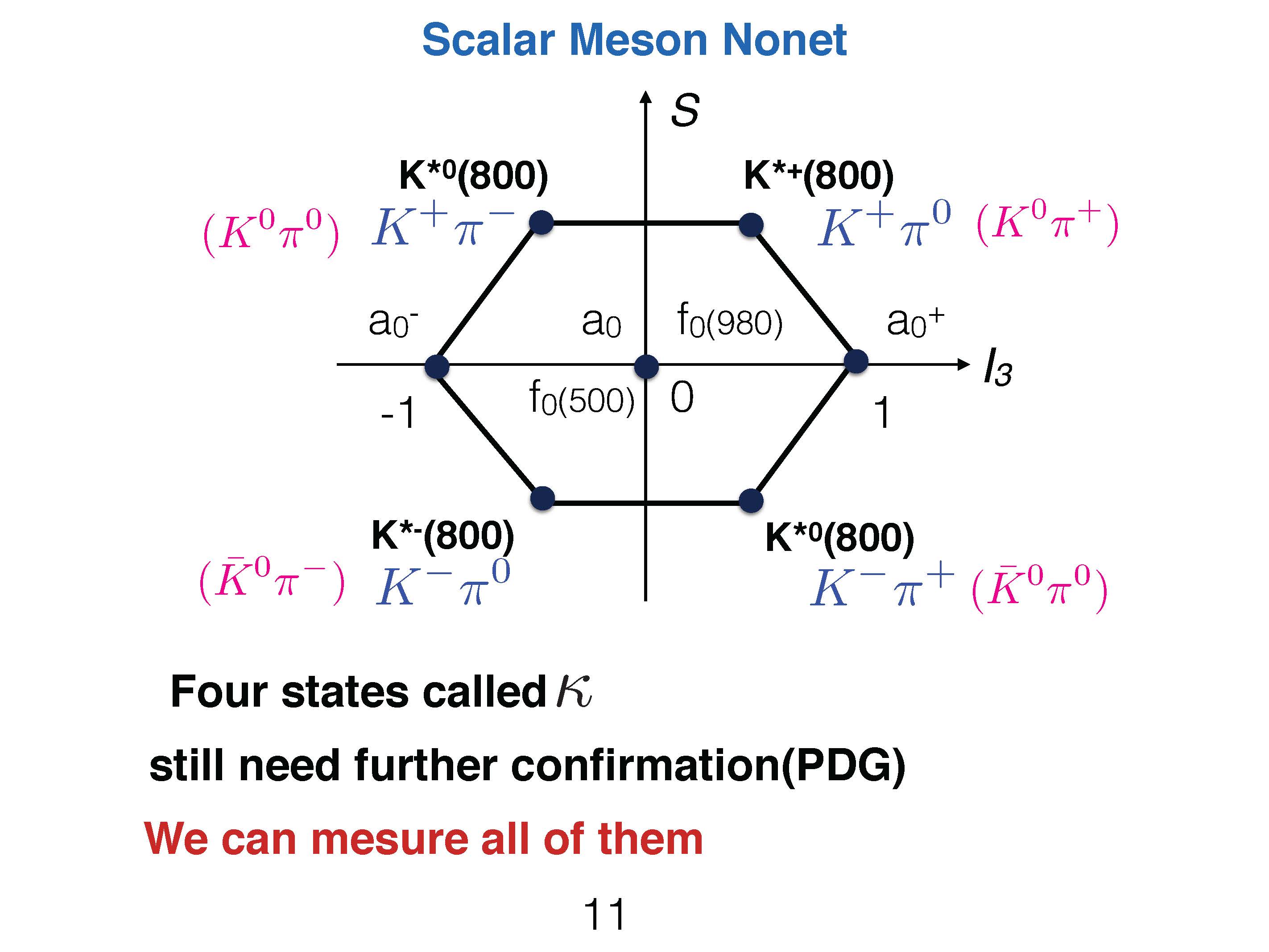 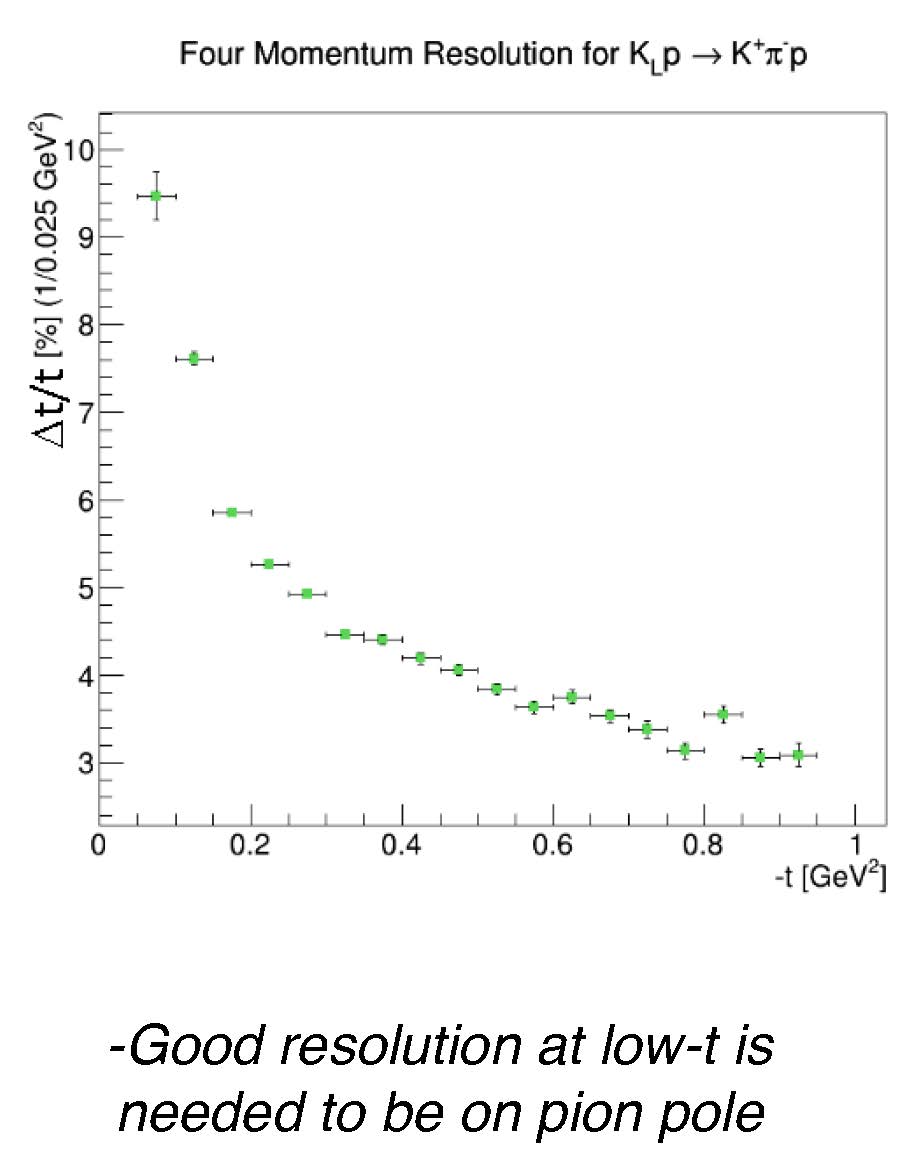 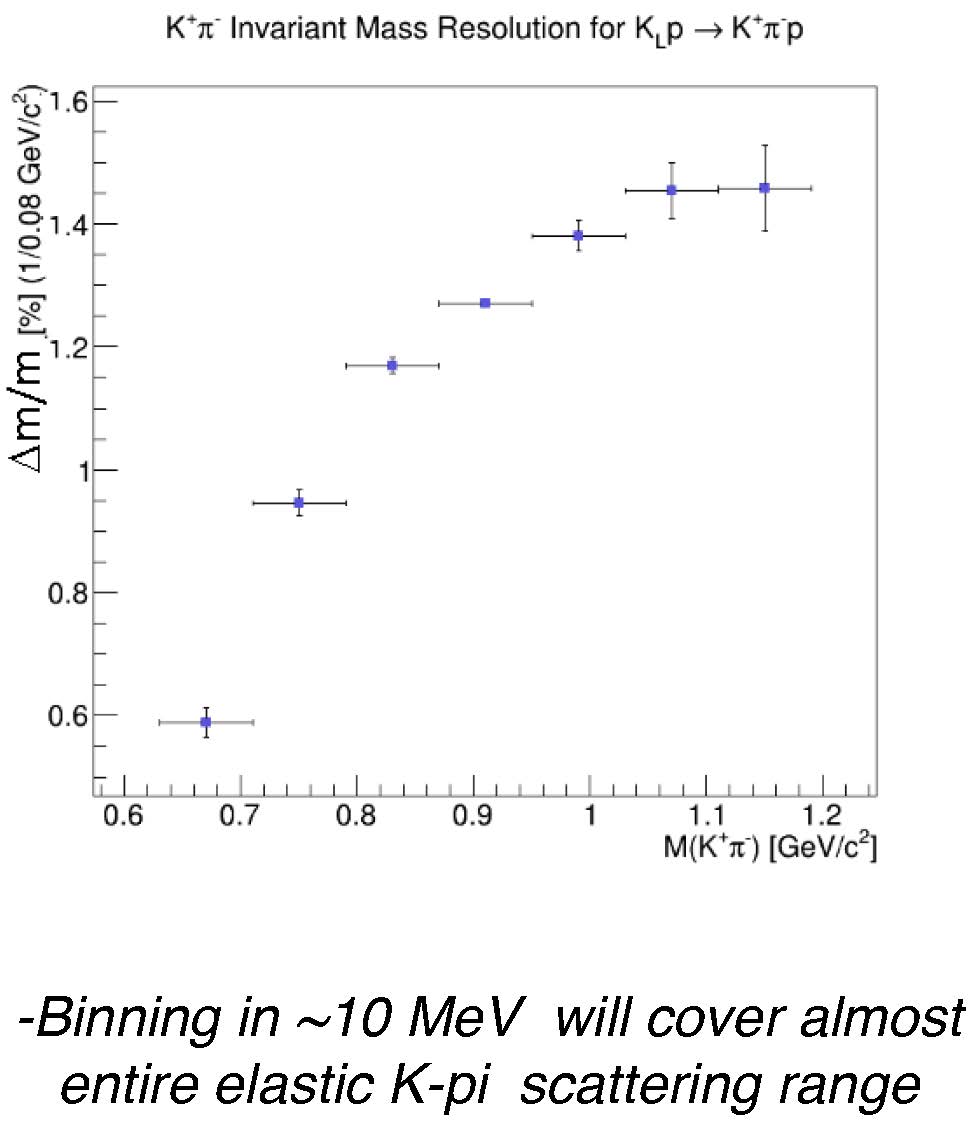 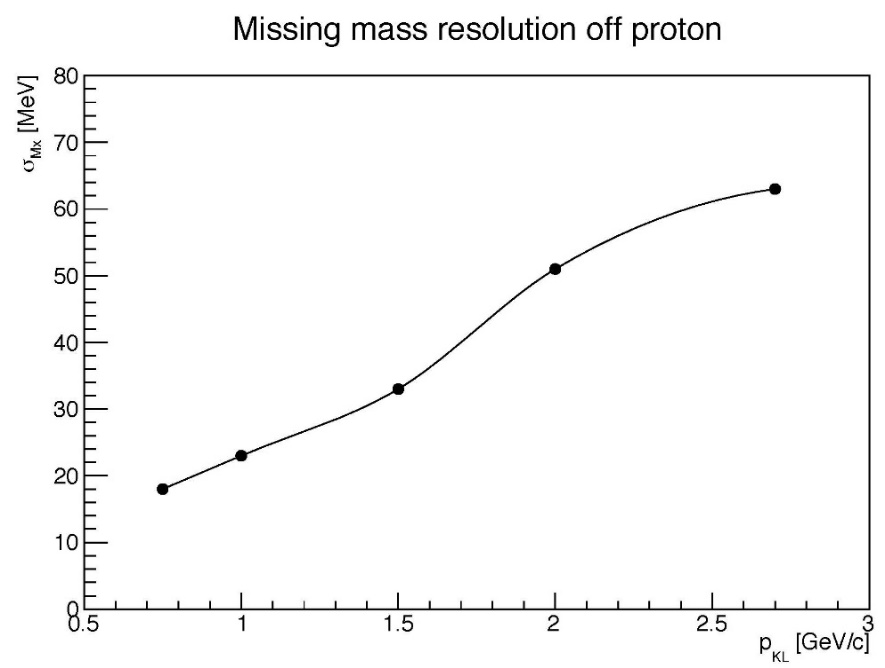 LASS 730000 events 4x more than previous
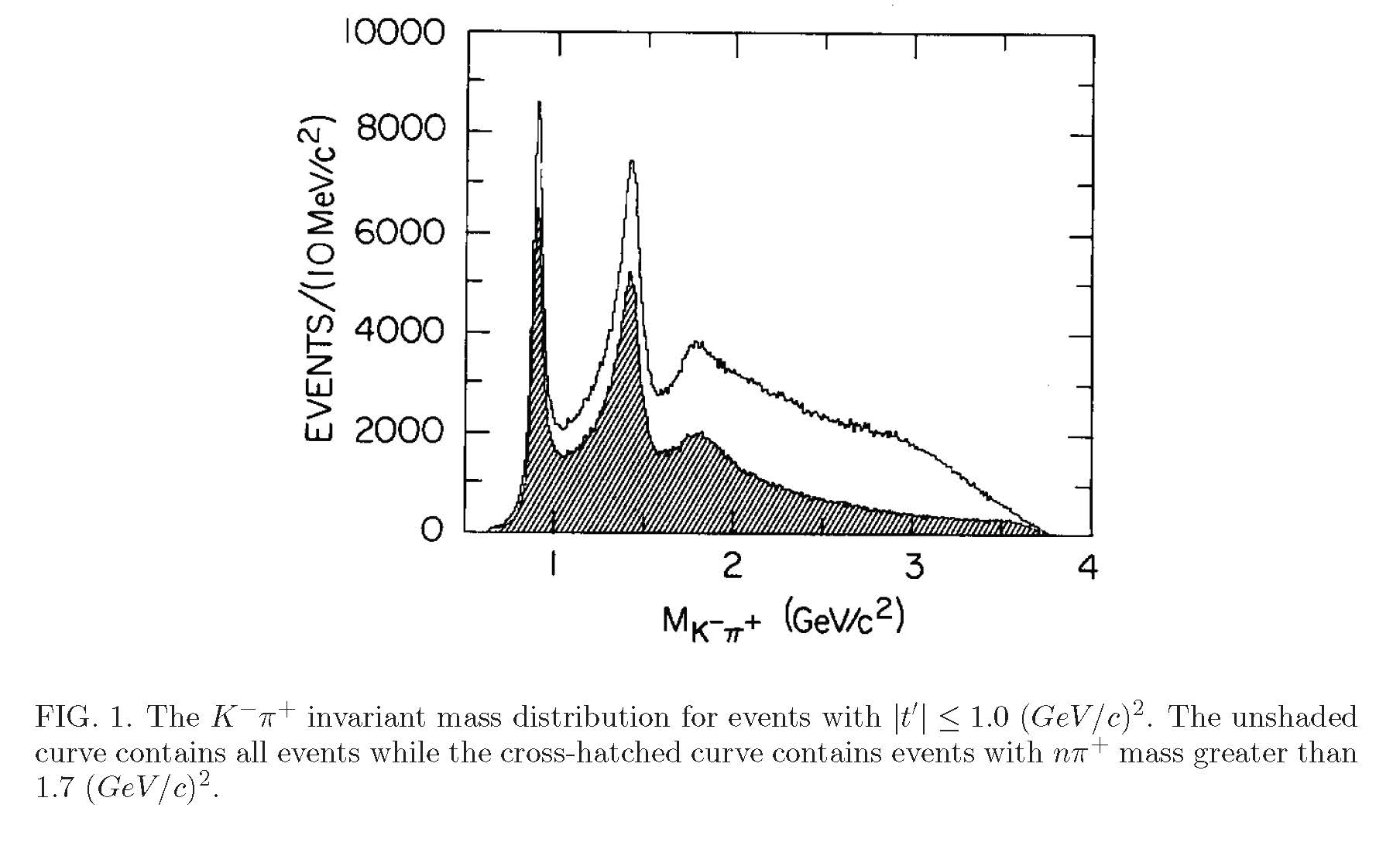 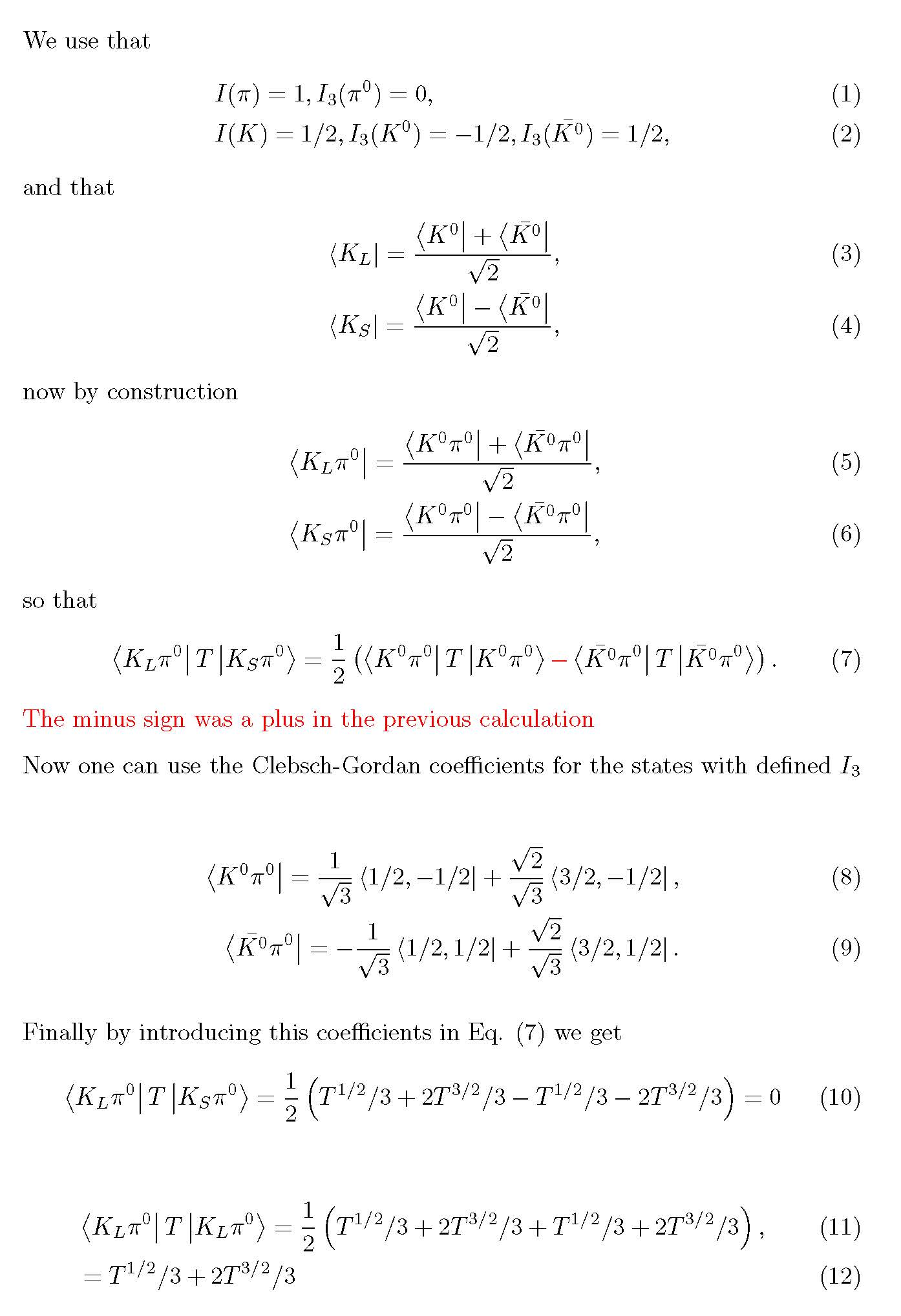 S0 wave: UNconstrained fit to data (UFD).
Global fit, averaging all sets where they roughly coincide
These and other experimental results triggered a
LONG AWAITED CHANGE ON “sigma” RESONANCE @ PDG!!
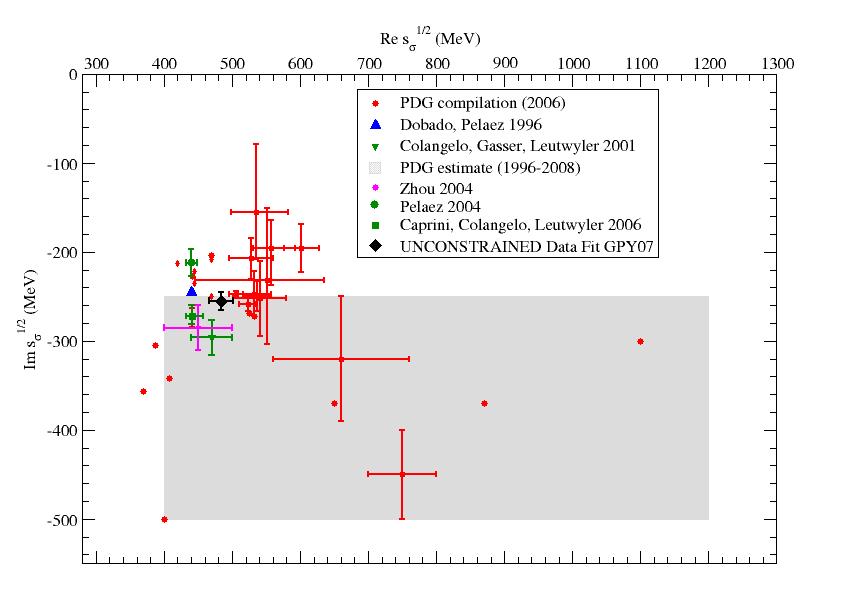 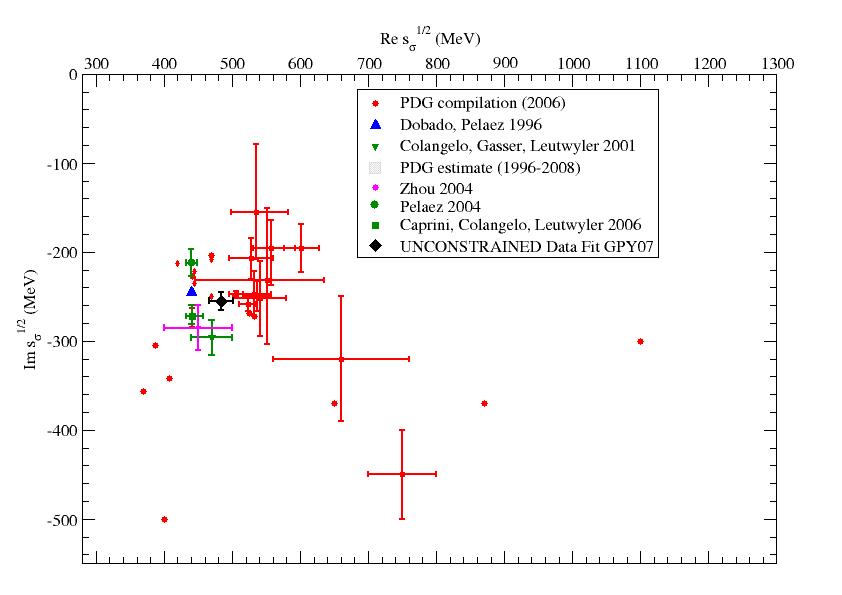 The f0(600) or “sigma”
 in PDG 1996-2010
M=400-1200 MeV
Γ=500-1000 MeV
Becomes
  f0(500) or “sigma”
 in PDG 2012
M=400-550 MeV
Γ=400-700 MeV
To my view…
still too
conservative, 
but quite a good improvement